Огледни  час
РАЧУНАЊЕ  ВРЕМЕНА
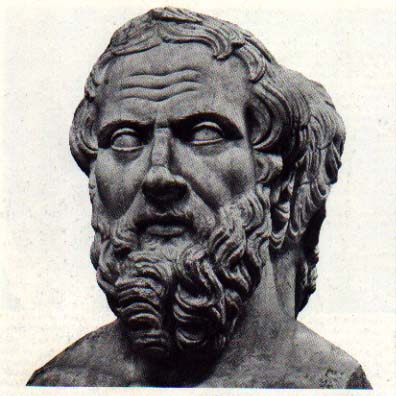 Еволуција човека
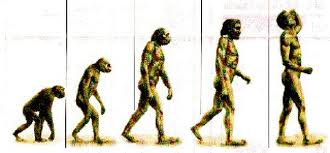 Простор  може  да буде:*континент*држава*град*село*грађевина
*Догађај                                * Простор

                               
   откриће  писма                       Ирак

   прве олимпијске               град Олимпија
         игре                                     Грчка

Оснивање  Рима                   Апенинско
                                               полуострво
Хронологија
Хронос-грчка реч која означава време.

Логос-наука

Хронос-грчки бог
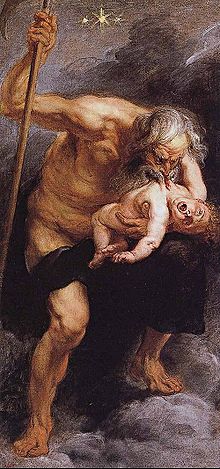 Хронос 

 је  имао  змијско тело
 са три главе-човека,бика и лава.
Обично се приказује као стар и 
мудар са дугом,сивом брадом.
Назива се и Еон,вечно време,
и окреће точак судбине.
Лента   времена
                           (црта  времена)


        П.Н.Е.                                                    НОВА  ЕРА
*                        ГОДИНЕ   ПРЕ  РОЂЕЊА  ИСУСА  ХРИСТА  ИДУ  ОД  ВЕЋИХ  КА  МАЊИМ
                     776.п.н.е.  ,775. п.н.е. ,774. п.н.е., ............321.п.н.е,......123. п.н.е.......63. п.н.е....





*                    ГОДИНЕ  ПОСЛЕ  РОЂЕЊА  ИСУСА  ХРИСТА  ИДУ  ОД  МАЊИХ  КА  ВЕЋИМ.  
                       1 год. ,   153 год ,   579  год ,     1678  год ,    1799  год ,    2001 год. ,   2010 ...
Временске  одреднице
*Деценија   - 10 година

*Век             - 100  година(10 деценија)

*Миленијум – 1000 година (10 векова)
ДЕЦЕНИЈА   ВЕК   МИЛЕНИЈУМ
Од 11-20= II деценија

Од  101-200= II век

Од 1001-2000= II миленијум
Од 1-10= I деценија

Од 1-100= I век

Од 1-1000= I миленијум
“Прекретница”
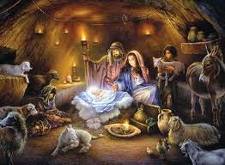 Стара ера                                        Нова ера



Велико  временско раздобље које почиње неким  важним догађајем назива се ЕРА.
Хришћани
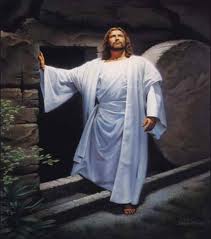 Време  рачунају од рођења 
Исуса Христа.

Град Витлејем,Палестина
    1.век
Стари Грци
776.п.н.е.-Прва   олимпијада
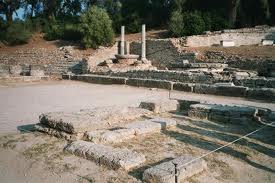 Стари Рим
753.п.н.е.-оснивање Рима
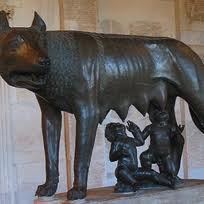 Египћани
Рачунају време по владавини фараона
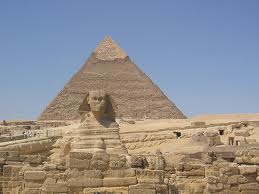 Муслимани
622.-пресељење Мухамеда(пророка)из Меке у Медину (Јатриб).
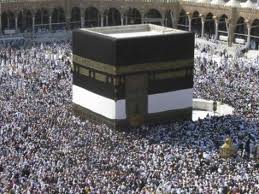 Рачунање  времена
Ако се догађај одиграо у истој ери,одузећемо од веће године мању.
нпр: 2013-1389= 624.

Ако су се догађаји одиграли у оквиру различитих  ера,године сабирамо.
2013 +753.п.н.е=2766.
Примери:
1.Косовска битка се одиграла 1389.год а данас је 2013.година.Колико је времена прошло од тада?
                          2013-1389=624 година

2.Прве  олимпијске  игре одржане су 776.год п.н.е. а последње 2008.год.Колико је времена прошло између првих и последњих олимпијских игара.
       776.година п.н.е.  +2008 =2784 године
УРАДИ  САМ
ГОД              ВЕК              МИЛЕНИЈУМ
2008                      
 
800
1999
1000
1954
1638          753   776
24                         2010       671         1
                      573              32                  9         

             13         47                1764                   

                                                    2000
  454                   199
Провери  своје знање!
Дефиниција историје:Историја је .......наука,која проучава............људског ...........,од .............времена  до .........
Отац историје је....
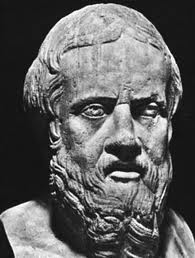 Ком  историјском извору припада?
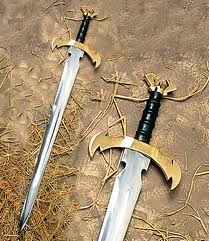 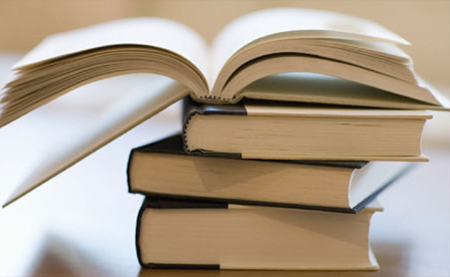 Који је ово историјски  извор....?
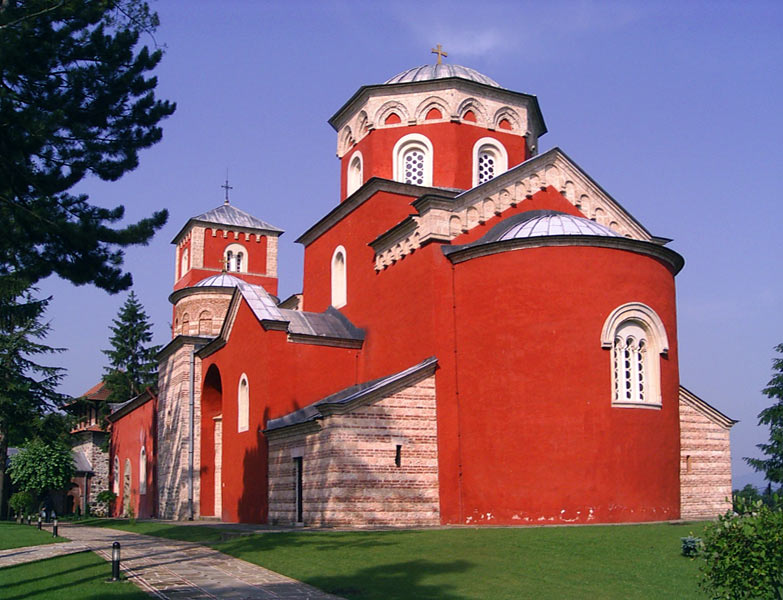 А ово је ....
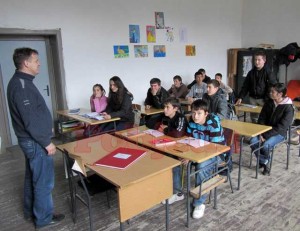 Како су стари народи рачунали време?
Шта је хронологија ,

             а шта  археологија???
Израчунај:
Наша Школа је основана 1964.год.Колико је времена прошло до данас?
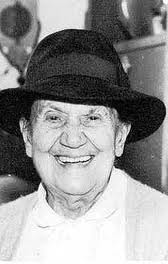 Одреди ком веку припадају сл.године:
303 ?

      1303?

       33 ?
ДОМАЋИ  ЗАДАТАК
1. КОМ  МИЛЕНИЈУМУ и ВЕКУ    ПРИПАДАЈУ  СЛЕДЕЋЕ ГОДИНЕ:
              235,1888,1000

  2.  Шта   је  ера?

  3. Како су Грци,Римљани и Хришћани рачунали време?
Да ли Вам се допао

                     час ???
Да ли би волели још 
              оваквих  часова?

                      или
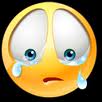 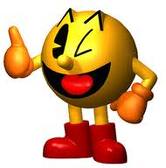 Хвала    на  пажњи,
        били      сте   дивни!!!

         Одличан ( 5 )